Thomson_Fig-1-1-1
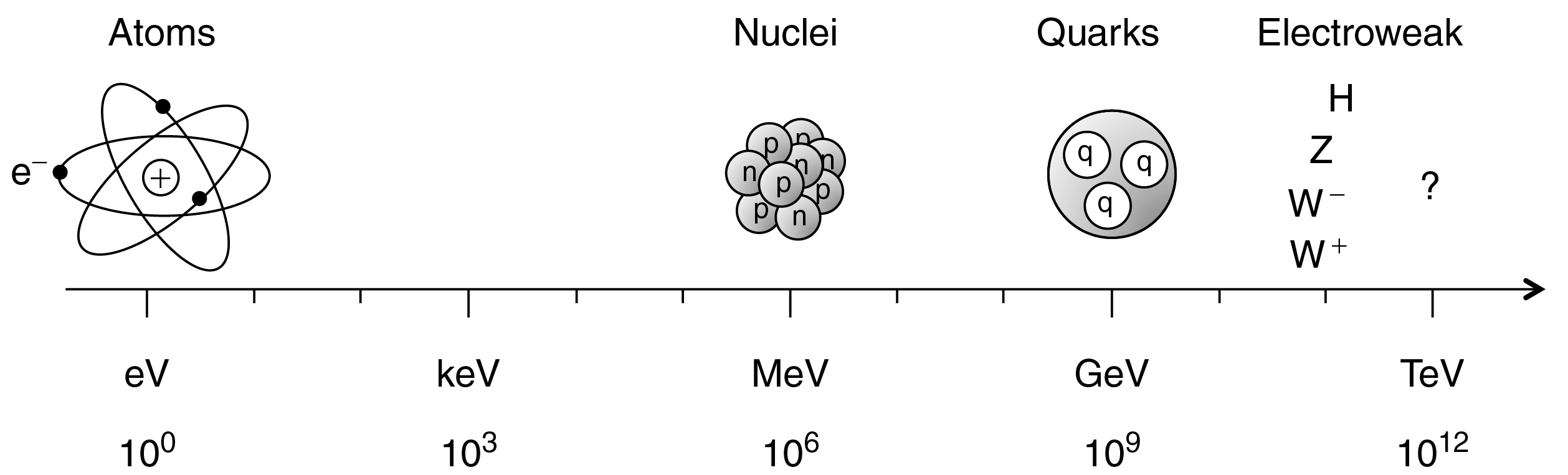 © Cambridge University Press 2013
Thomson_Fig-1-1-2
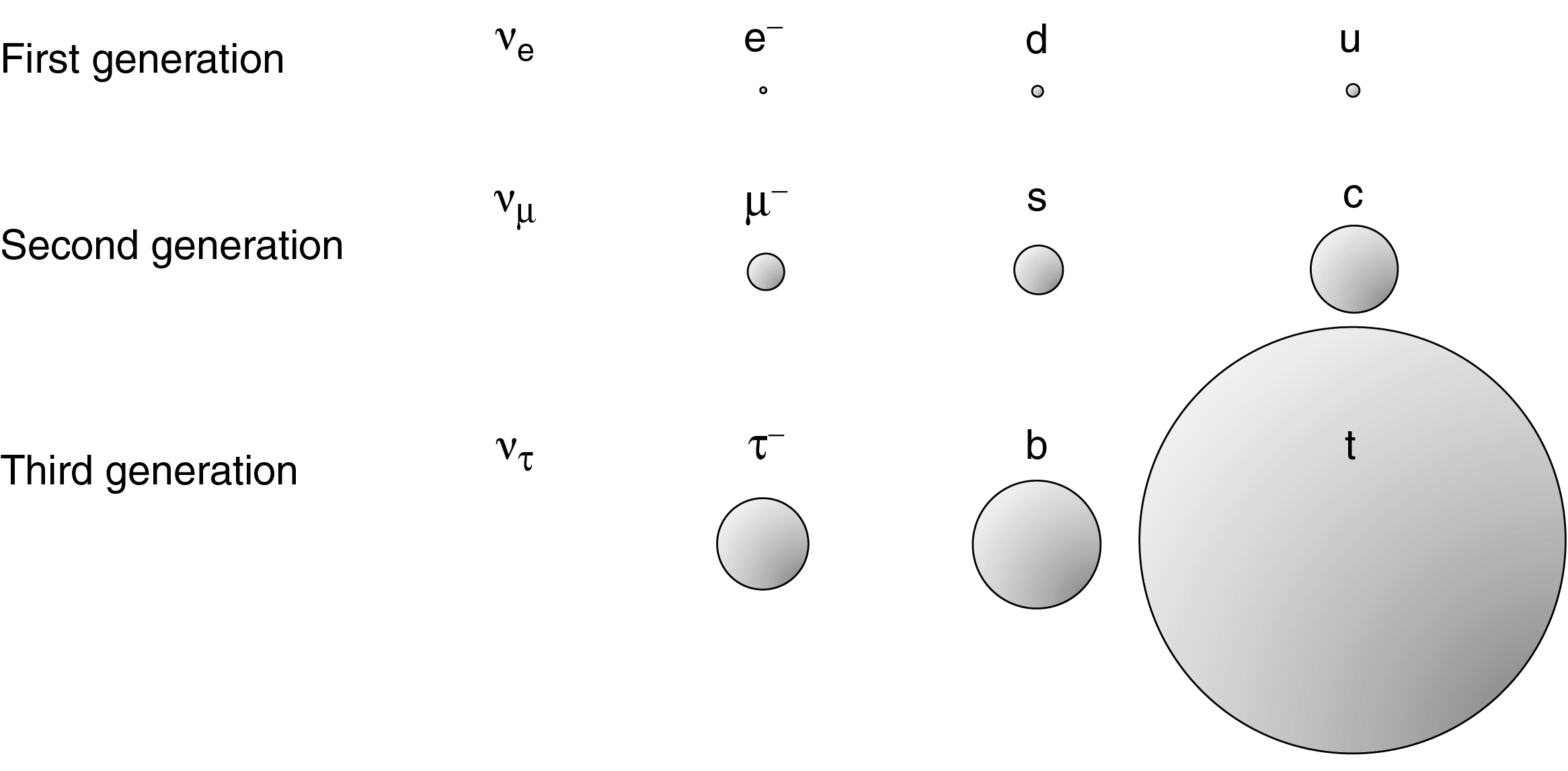 © Cambridge University Press 2013
Thomson_Fig-1-1-3
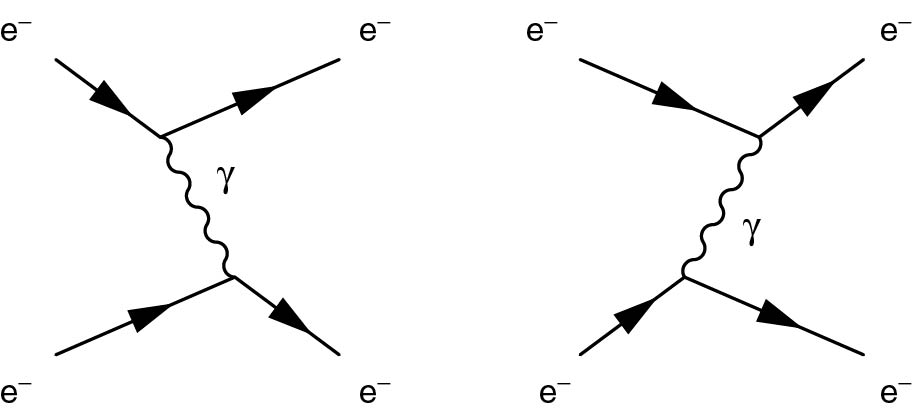 © Cambridge University Press 2013
Thomson_Fig-1-1-4
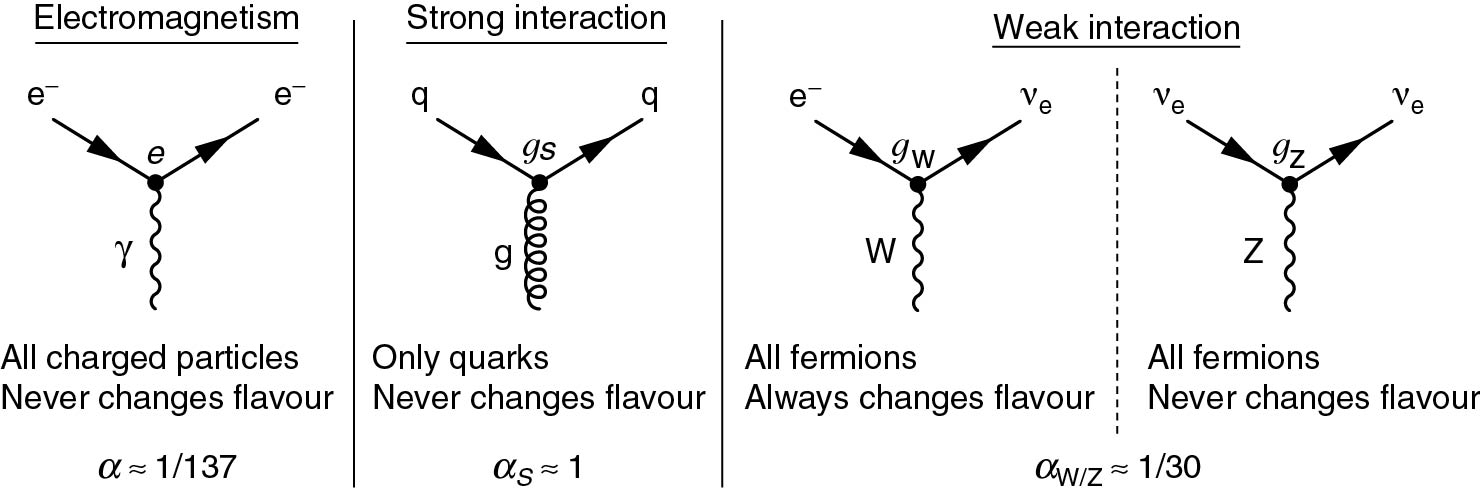 © Cambridge University Press 2013
Thomson_Fig-1-1-5
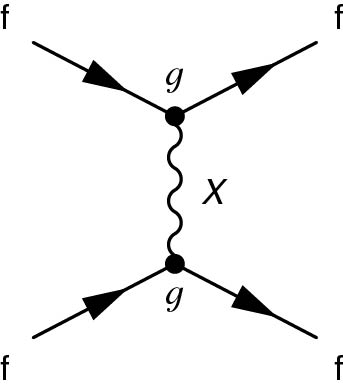 © Cambridge University Press 2013
Thomson_Fig-1-1-6
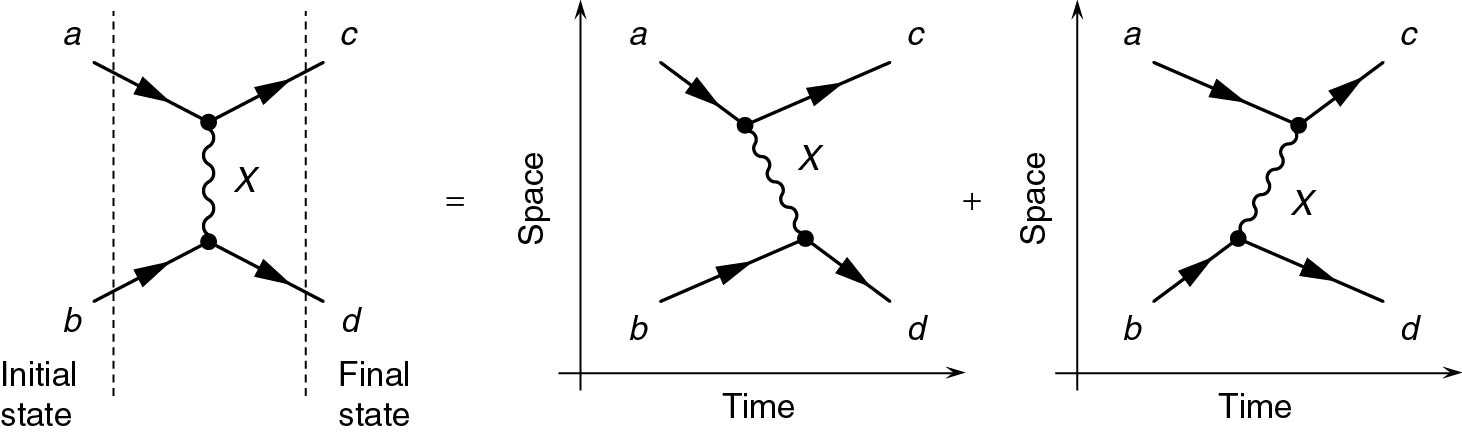 © Cambridge University Press 2013
Thomson_Fig-1-1-7
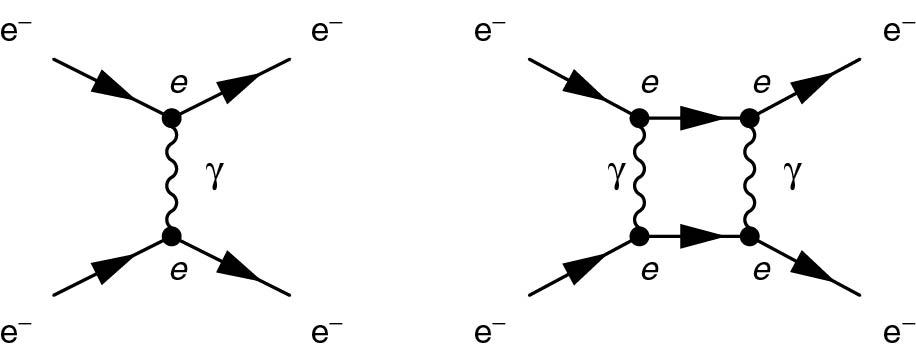 © Cambridge University Press 2013
Thomson_Fig-1-1-8
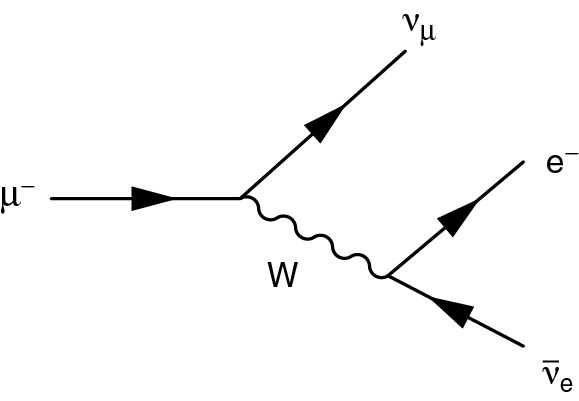 © Cambridge University Press 2013
Thomson_Fig-1-1-9
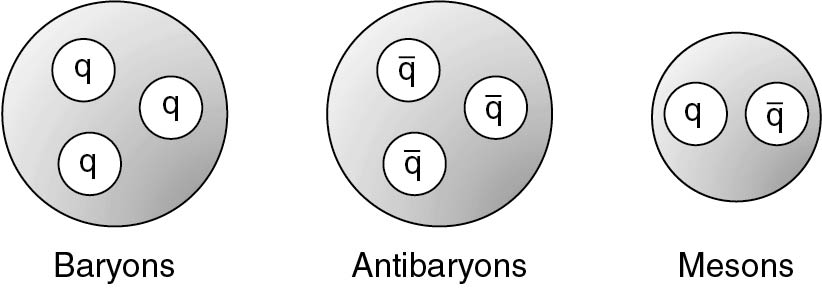 © Cambridge University Press 2013
Thomson_Fig-1-1-10
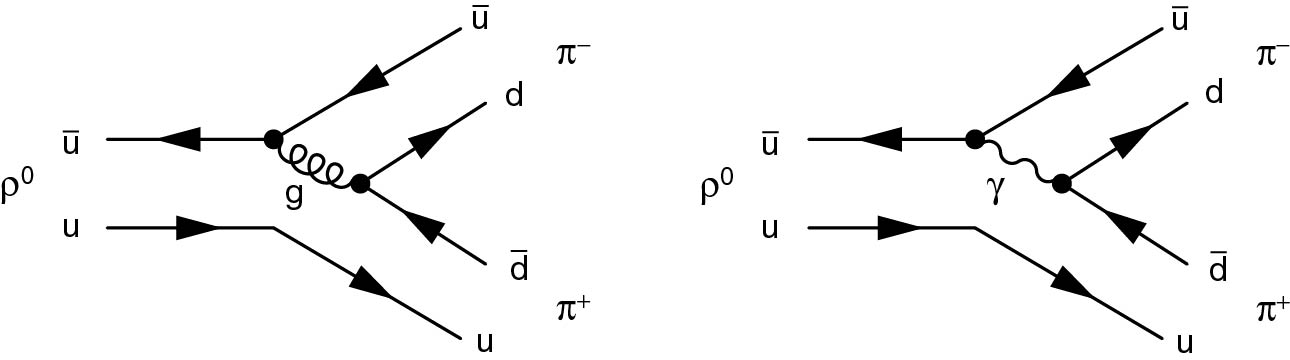 © Cambridge University Press 2013
Thomson_Fig-1-1-11
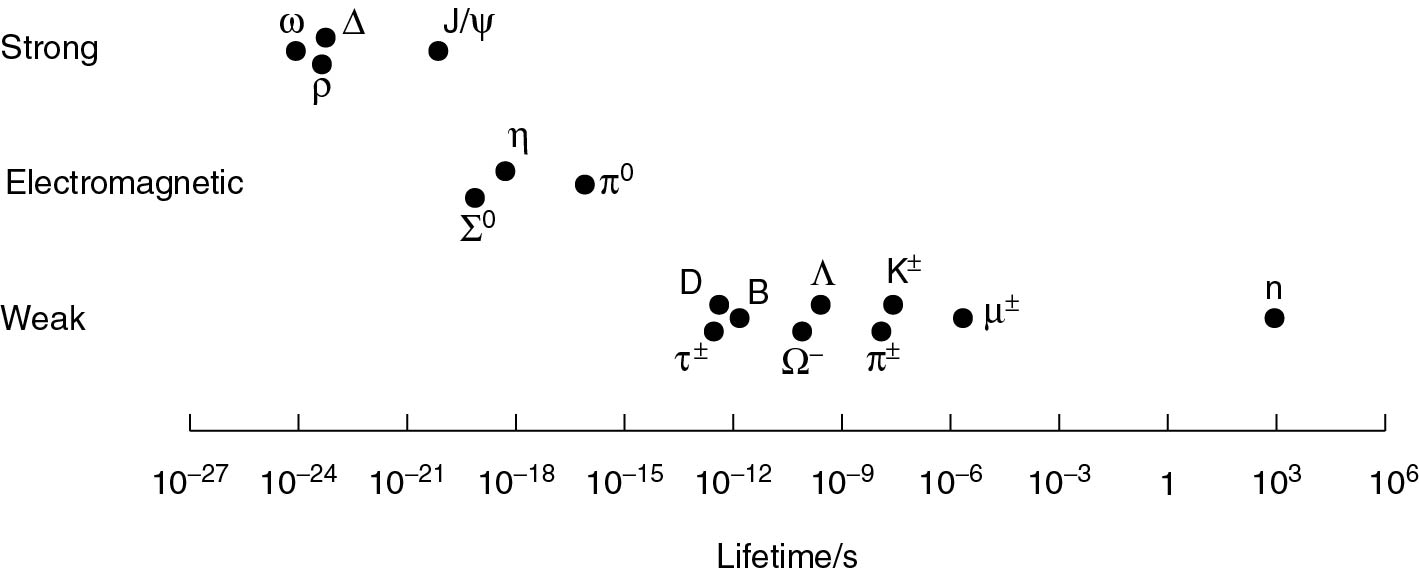 © Cambridge University Press 2013
Thomson_Fig-1-2-1
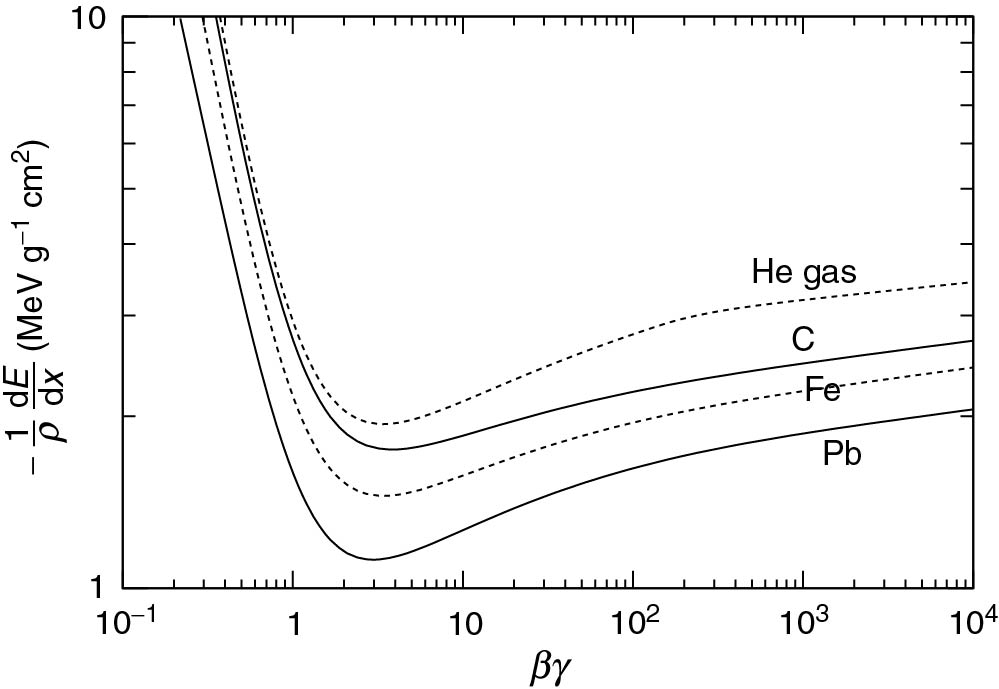 © Cambridge University Press 2013
Thomson_Fig-1-2-2
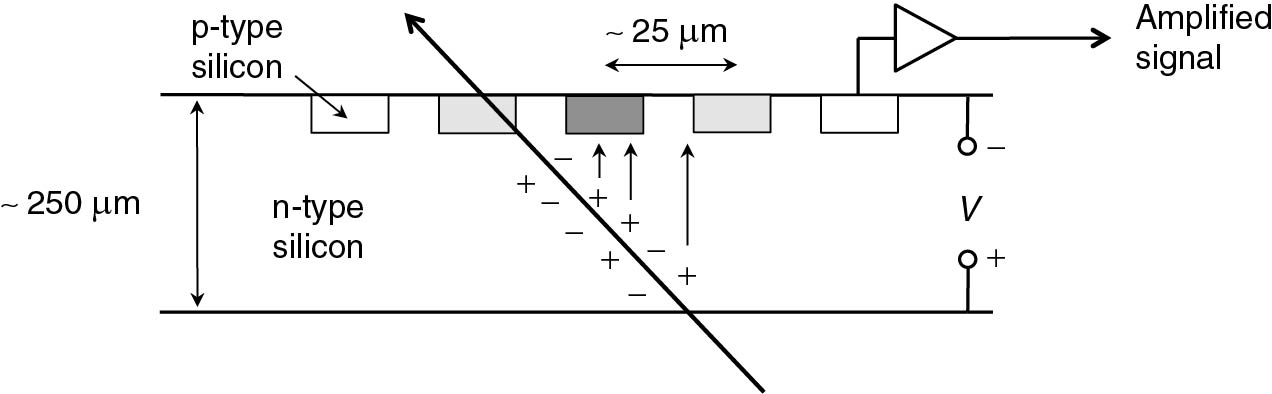 © Cambridge University Press 2013
Thomson_Fig-1-2-3
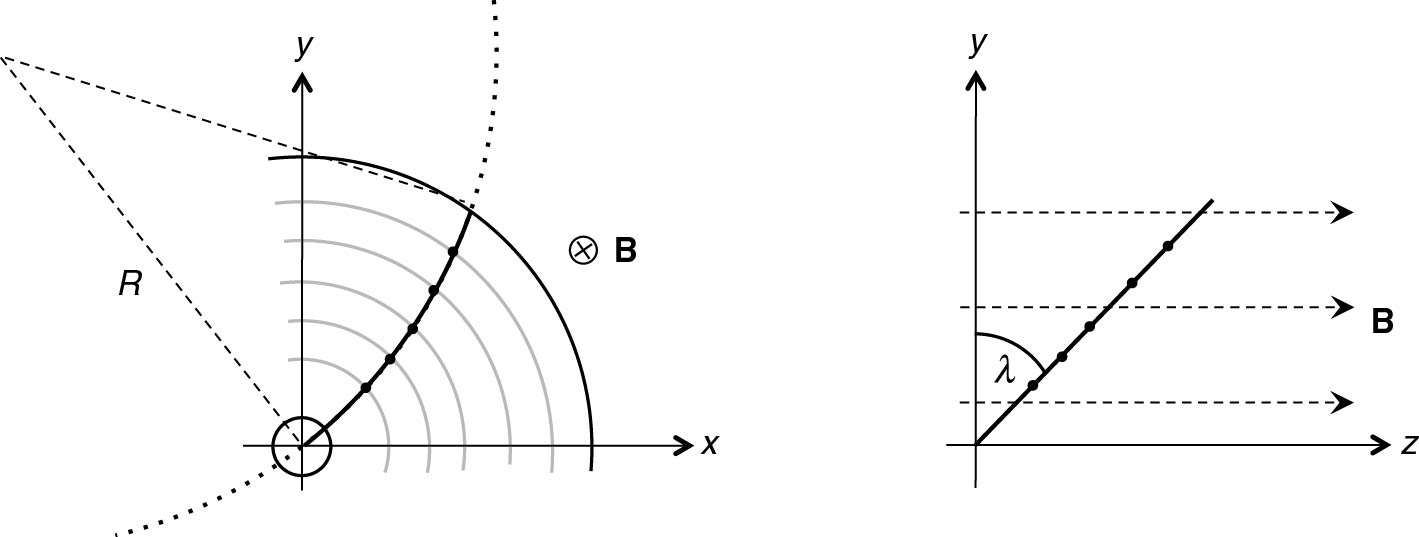 © Cambridge University Press 2013
Thomson_Fig-1-2-4
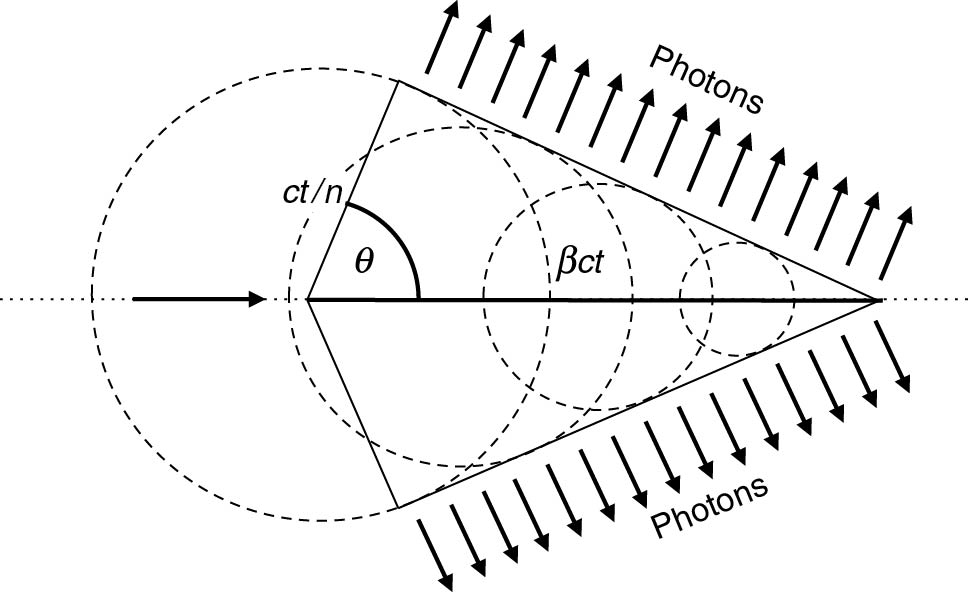 © Cambridge University Press 2013
Thomson_Fig-1-2-5
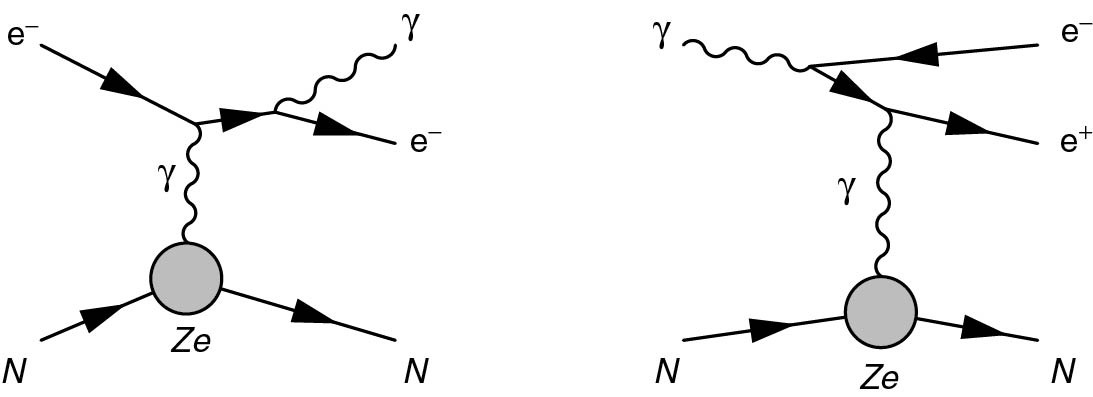 © Cambridge University Press 2013
Thomson_Fig-1-2-6
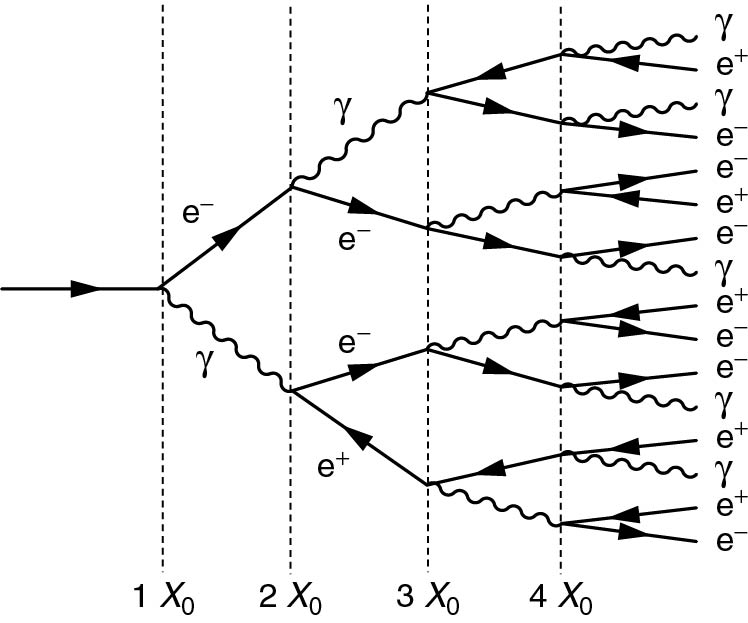 © Cambridge University Press 2013
Thomson_Fig-1-3-1
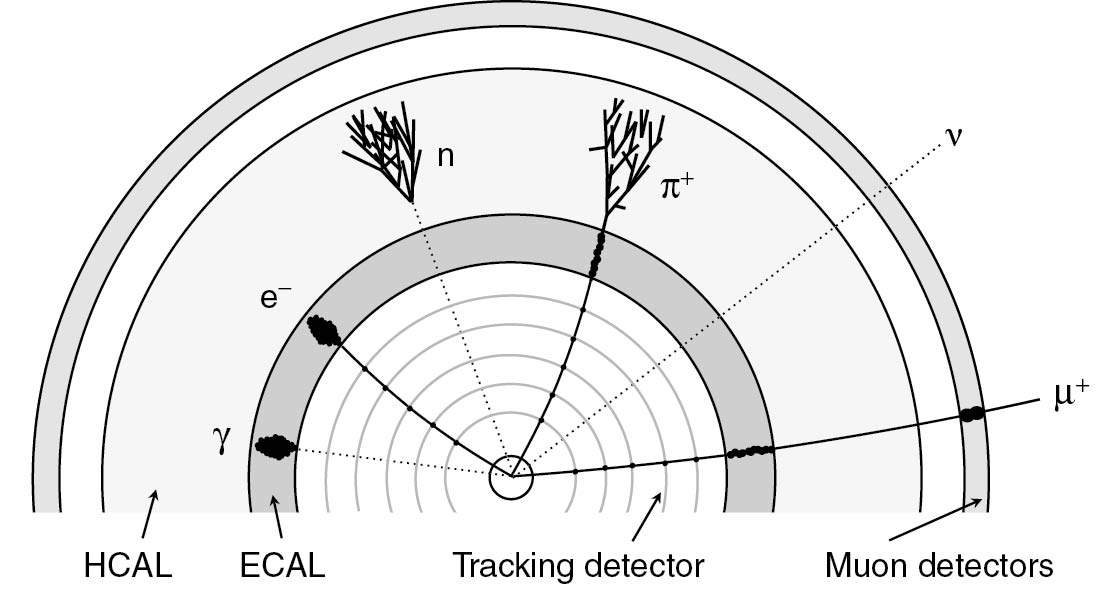 © Cambridge University Press 2013
Thomson_Fig-1-3-2
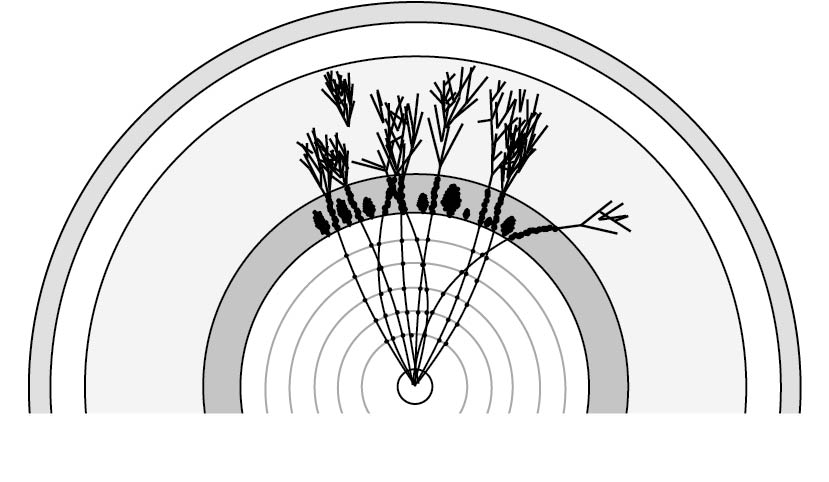 © Cambridge University Press 2013
Thomson_Fig-1-3-3
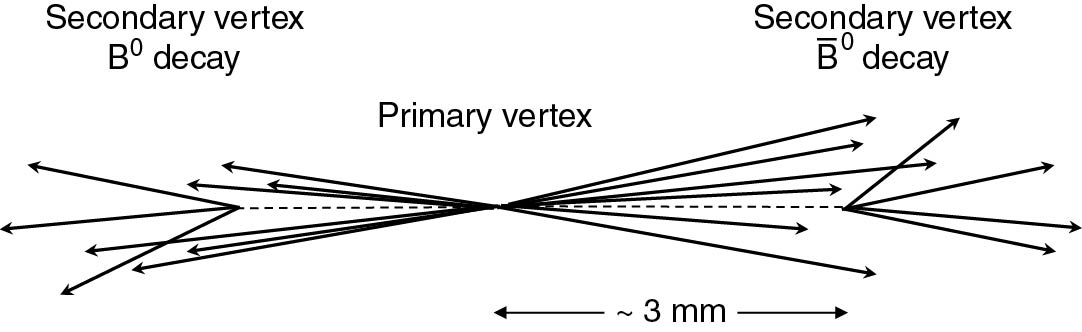 © Cambridge University Press 2013
Thomson_UnnumberFig-1
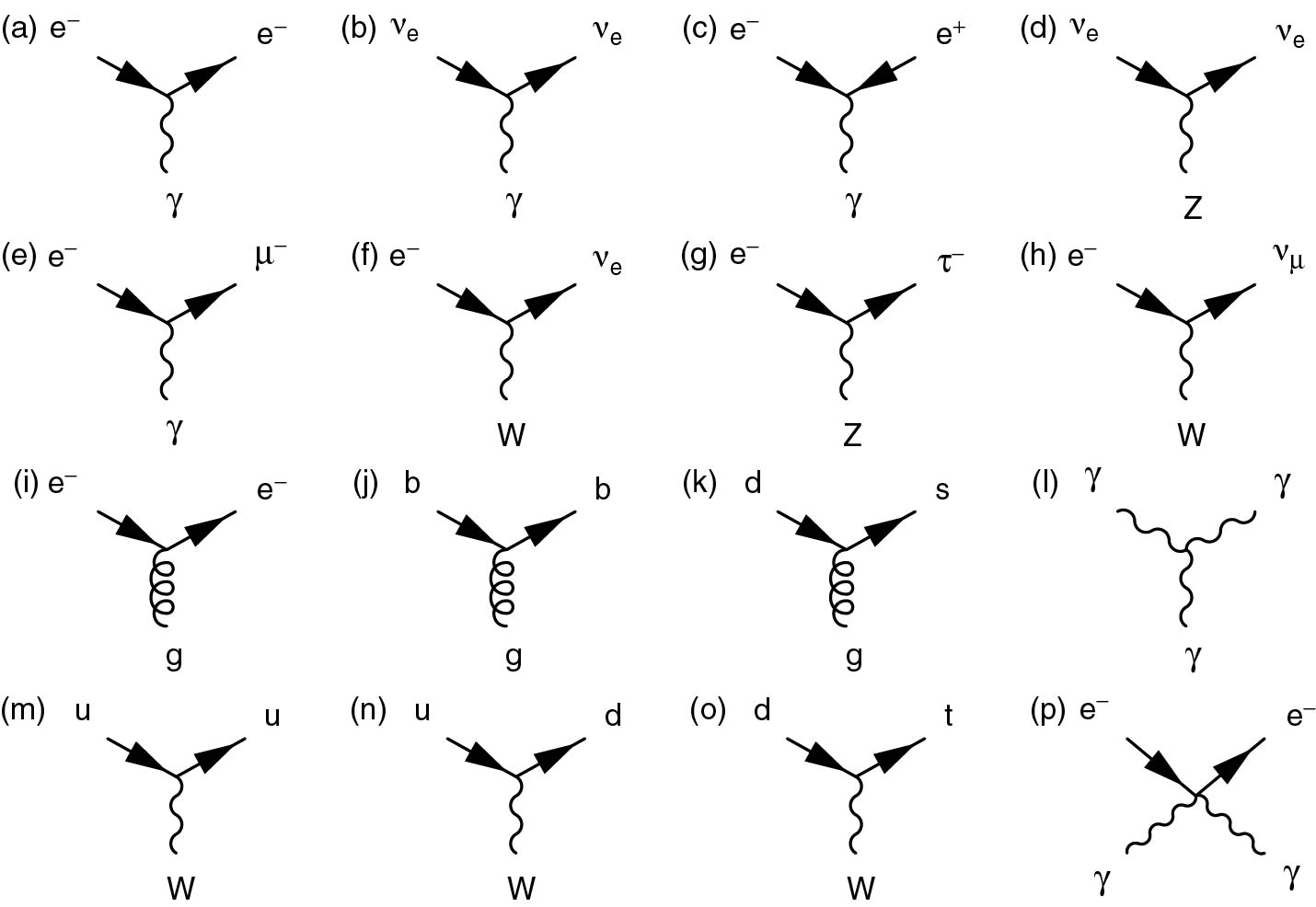 © Cambridge University Press 2013
Thomson_UnnumberFig-2
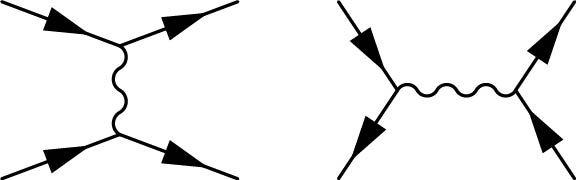 © Cambridge University Press 2013